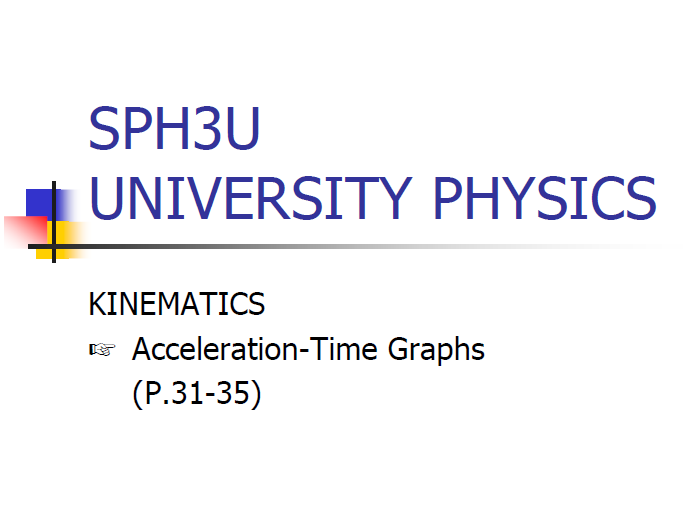 1.4 – Comparing Graphs of Linear Motion
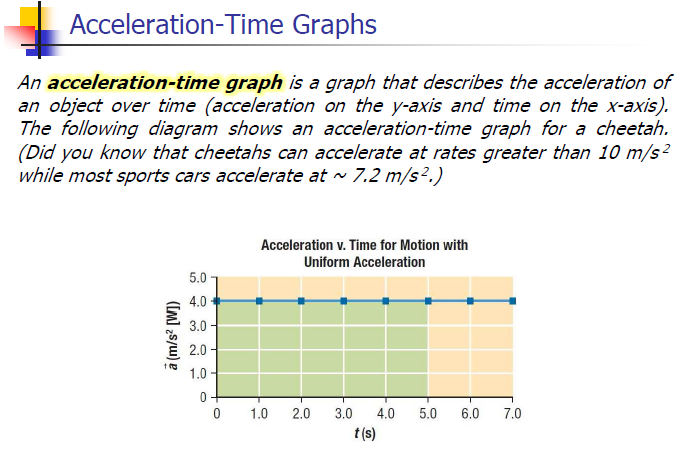 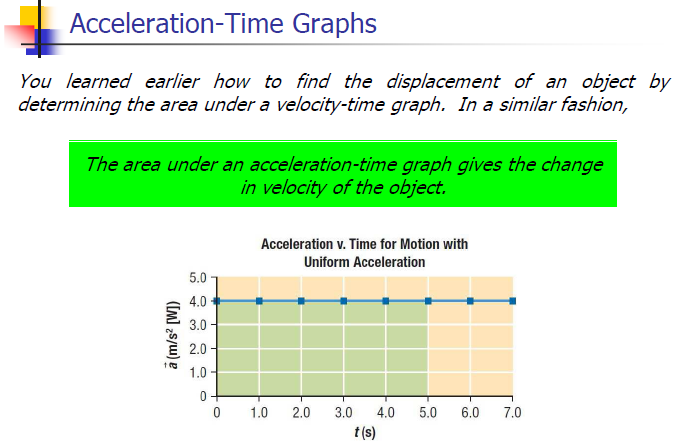 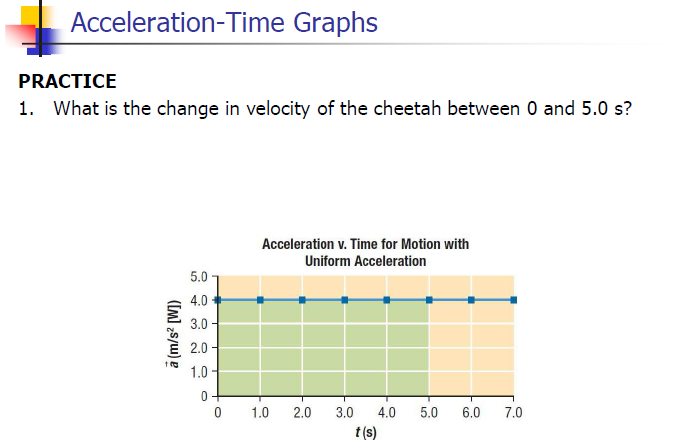 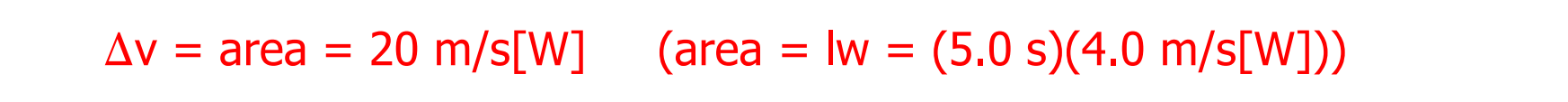 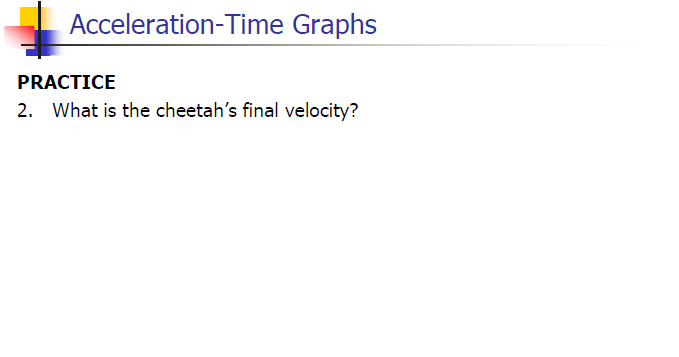 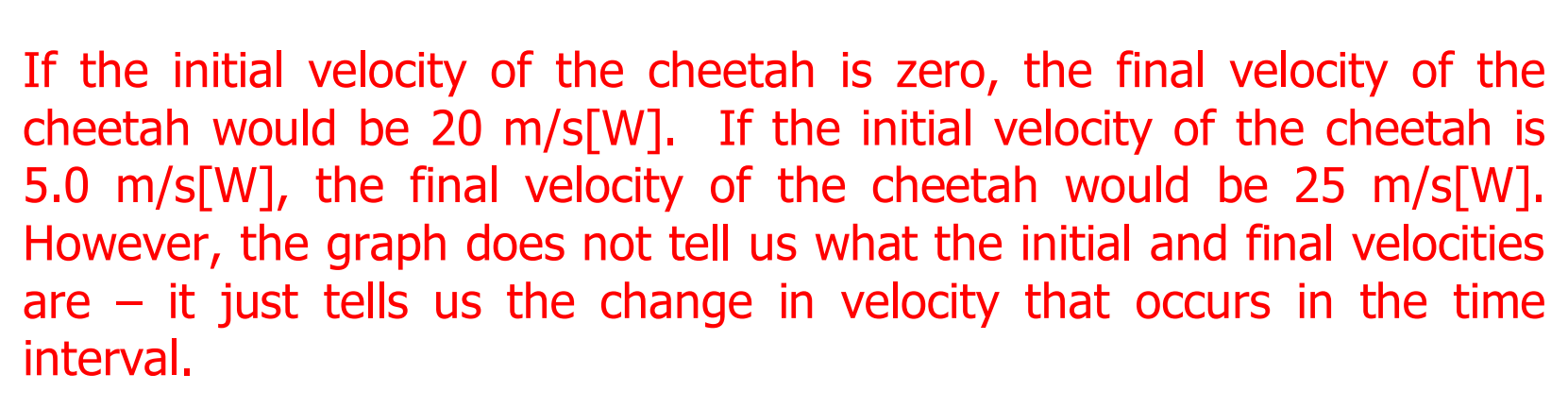 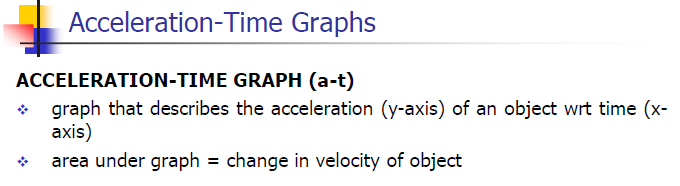 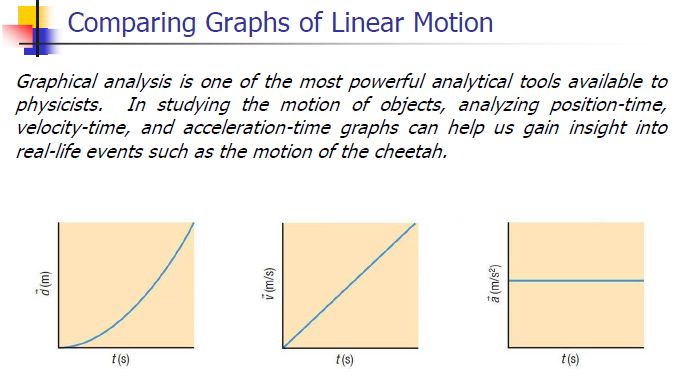 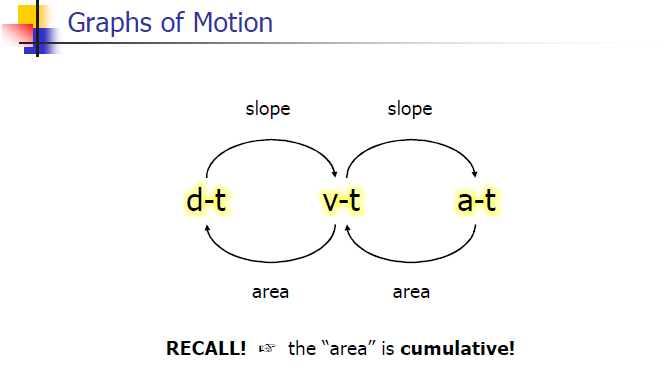 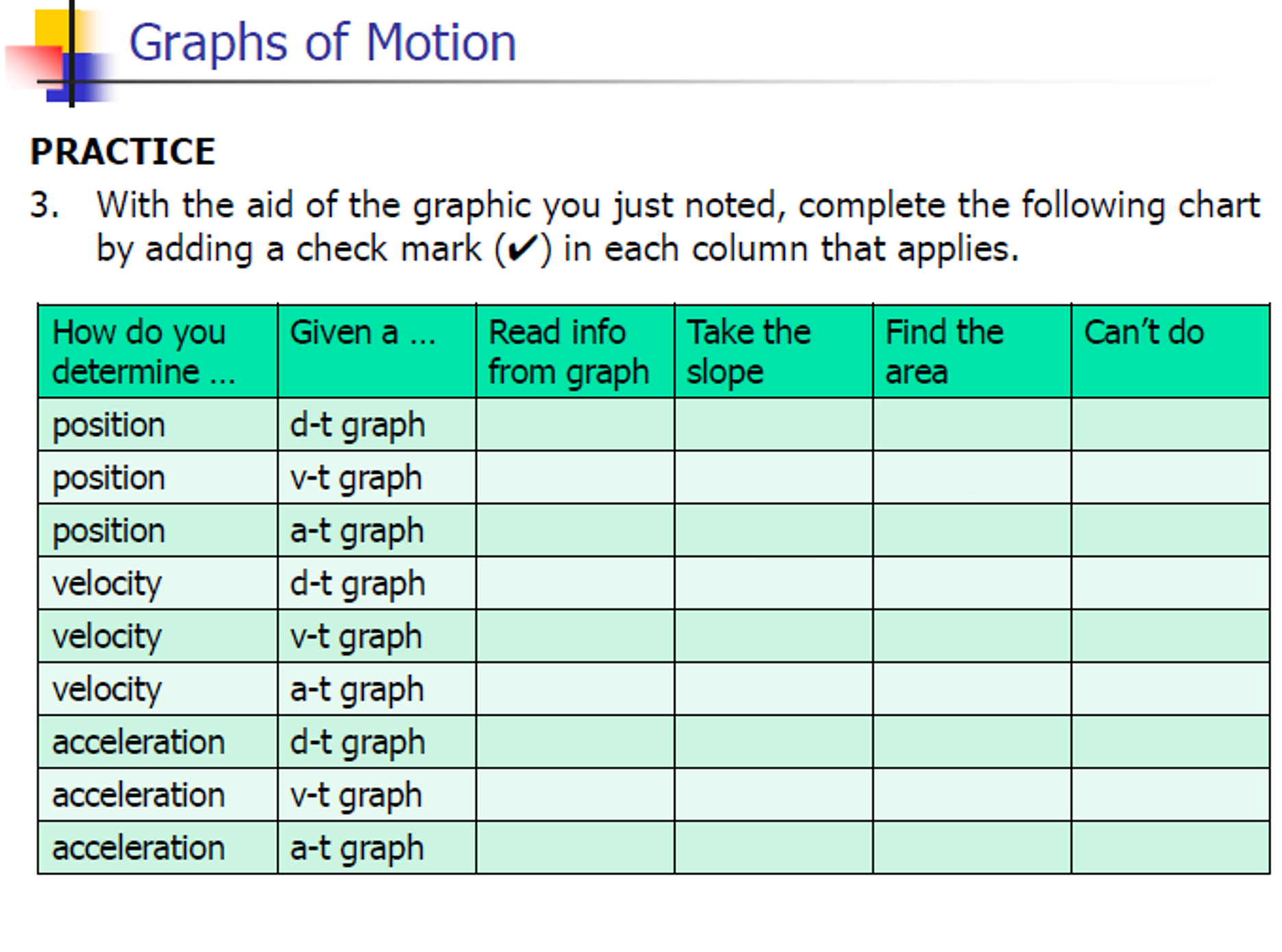 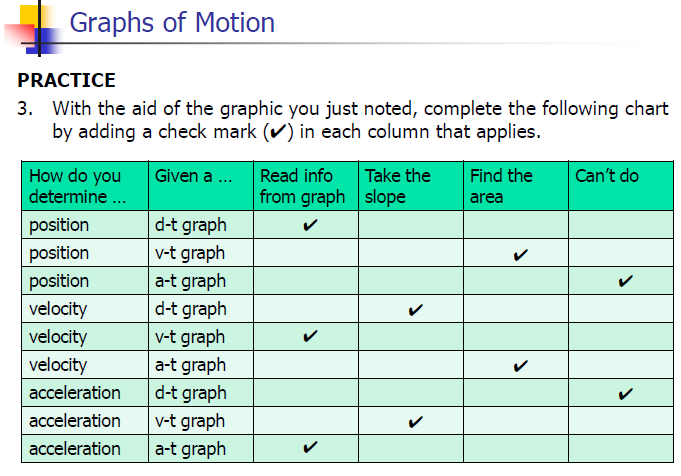 1-D Kinematics
https://youtu.be/UefWw5k4G0U